Nuoret ja veteraanien perintö
1
Nuoret ja veteraanien perintö
Tässä materiaalipaketissa harjoitellaan medianluku- ja historiataitoja. Paketti sisältää kaksi videota sekä tehtäviä, joiden avulla videoihin syventyminen ja niistä keskusteleminen on helpompaa ja antoisampaa. Materiaalit soveltuvat historian, yhteiskuntaopin, äidinkielen ja elämänkatsomustiedon opetukseen yläkoulussa ja lukiossa, ja ne on laadittu voimassa olevien opetussuunnitelmien tueksi ja niitä noudattaen.

Ensimmäisessä videossa Kaartin jääkärirykmentissä toimivalla Urheilukoululla palvelustaan suorittavat jääkiekkoilijat keskustelevat sodasta ja veteraanien perinnöstä. He pohtivat muun muassa sitä, miltä tuntuisi joutua rintamalle ja toisaalta myös oman lajinsa mahdollisia yhtymäkohtia sodankäyntiin; mitkä ominaisuudet korostuvat rintamalla ja kaukalossa? Toisella videolla sotiemme veteraanit kertovat puolestaan siitä, mitä oli olla sodassa ja minkä he itse ajattelevat olevan veteraanien perintö nyky-yhteiskunnalle.
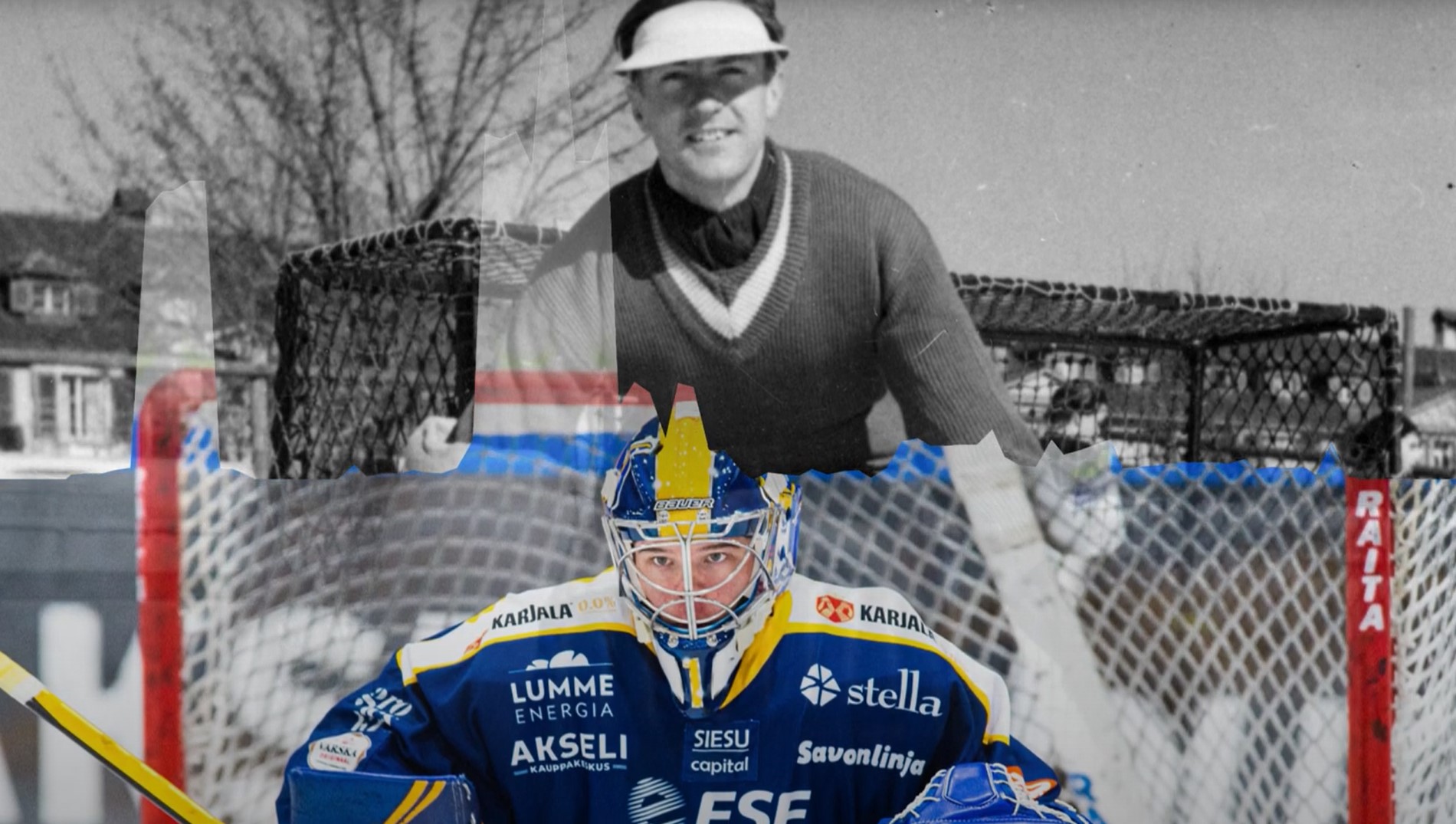 Sitkeys, toveruus, velvollisuudentunto

Video: Sitkeys toveruus velvollisuudentunto v2 - YouTube
Katsokaa video ja vastatkaa seuraaviin kysymyksiin:
 Joukkueet jääkiekossa ja sotatantereella
Mitä yhteistä varushenkilöiden mielestä sotajoukolla ja jääkiekkojoukkueella on?
Voisiko vastaus olla erilainen, mikäli asiaa kysyisi jääkiekkoilijalta, joka on tai on ollut rintamalla? Miten vastaus saattaisi poiketa rauhanajan varushenkilön ajatuksista?
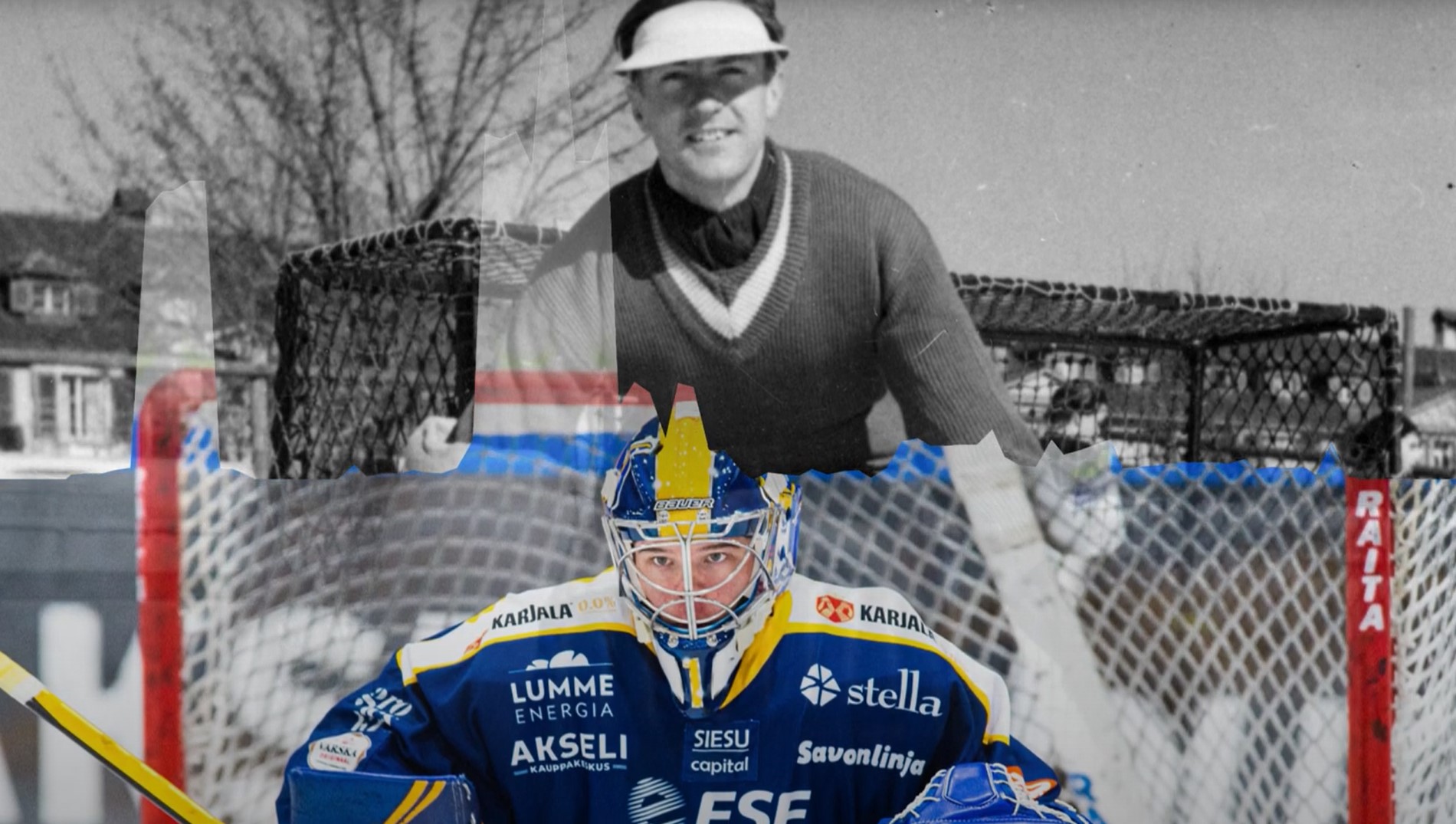 Sotaveteraanit
Miten haastatellut varushenkilöt suhtautuvat sotaveteraaneihin? Onko vastauksissa eroja keskenään?
Minkä luulet vaikuttavan varushenkilöiden mielikuviin sotaveteraaneista?

  Asenteet ja mielikuvat
Haastatelluista jokainen on sitä mieltä, että mikäli heidän olisi lähdettävä sotaan, he tekisivät sen, vaikka ajatus tuntuukin hurjalta. Mitä sinä tekisit, jos sinut käskettäisiin rintamalle?
Etsi tietoa: Miten suomalaiset yleisesti ottaen suhtautuvat puolustusvoimiin tänä päivänä? Mistä luulet asenteiden johtuvan?
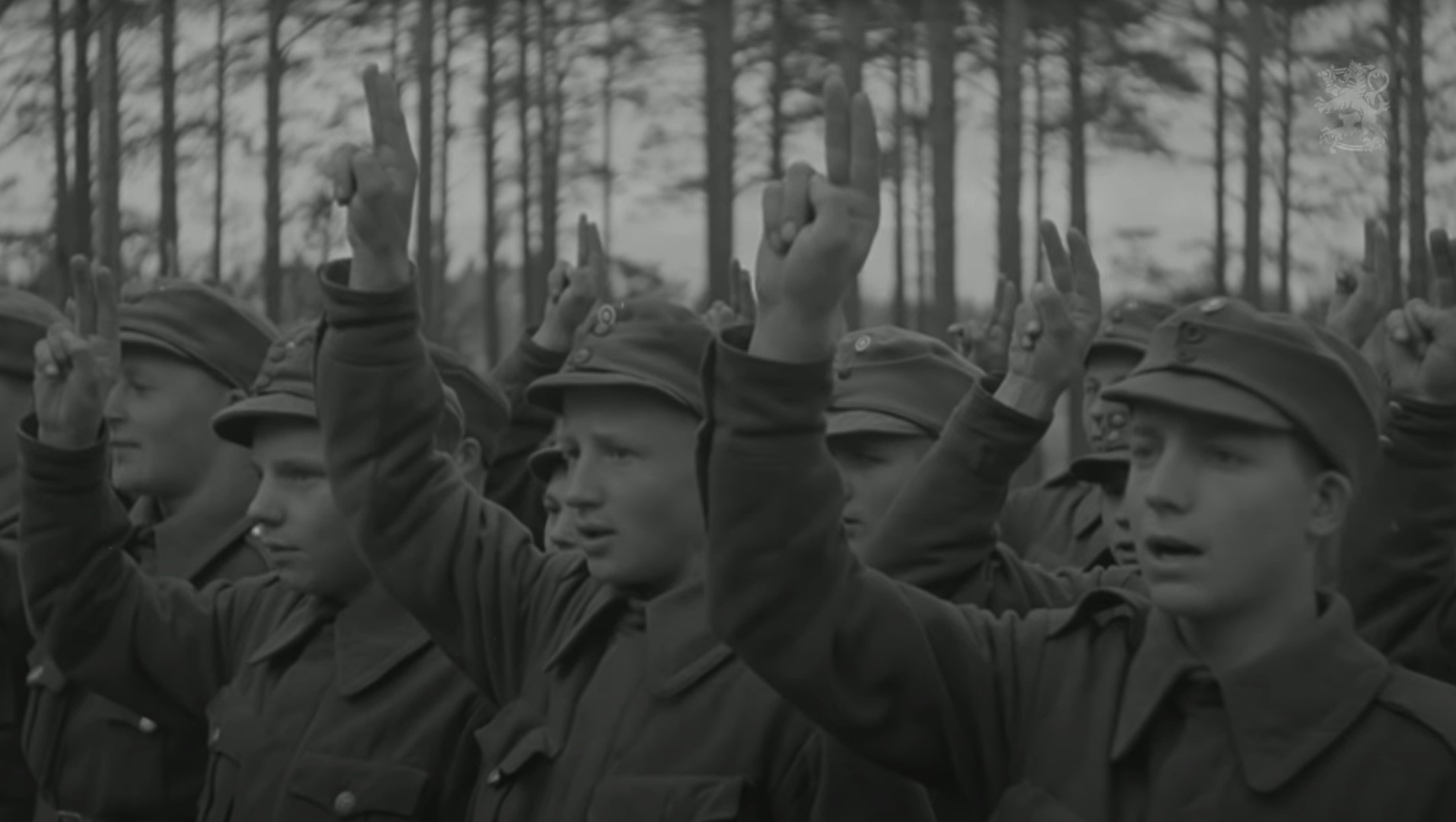 Veteraanien perintö


Video: Veteraanien perintö | Arvet efter veteranerna | Legacy of our Veterans - YouTube
Videolla sotiemme veteraanit kertovat siitä, mitä oli olla sodassa ja minkä he ajattelevat olevan veteraanien perintö nyky-yhteiskunnalle.
Katsokaa video ja vastatkaa seuraaviin kysymyksiin:
Videon nimi on “Veteraanien perintö”. Mikä tämä perintö veteraanien omasta mielestä on? Miten he perustelevat sen?
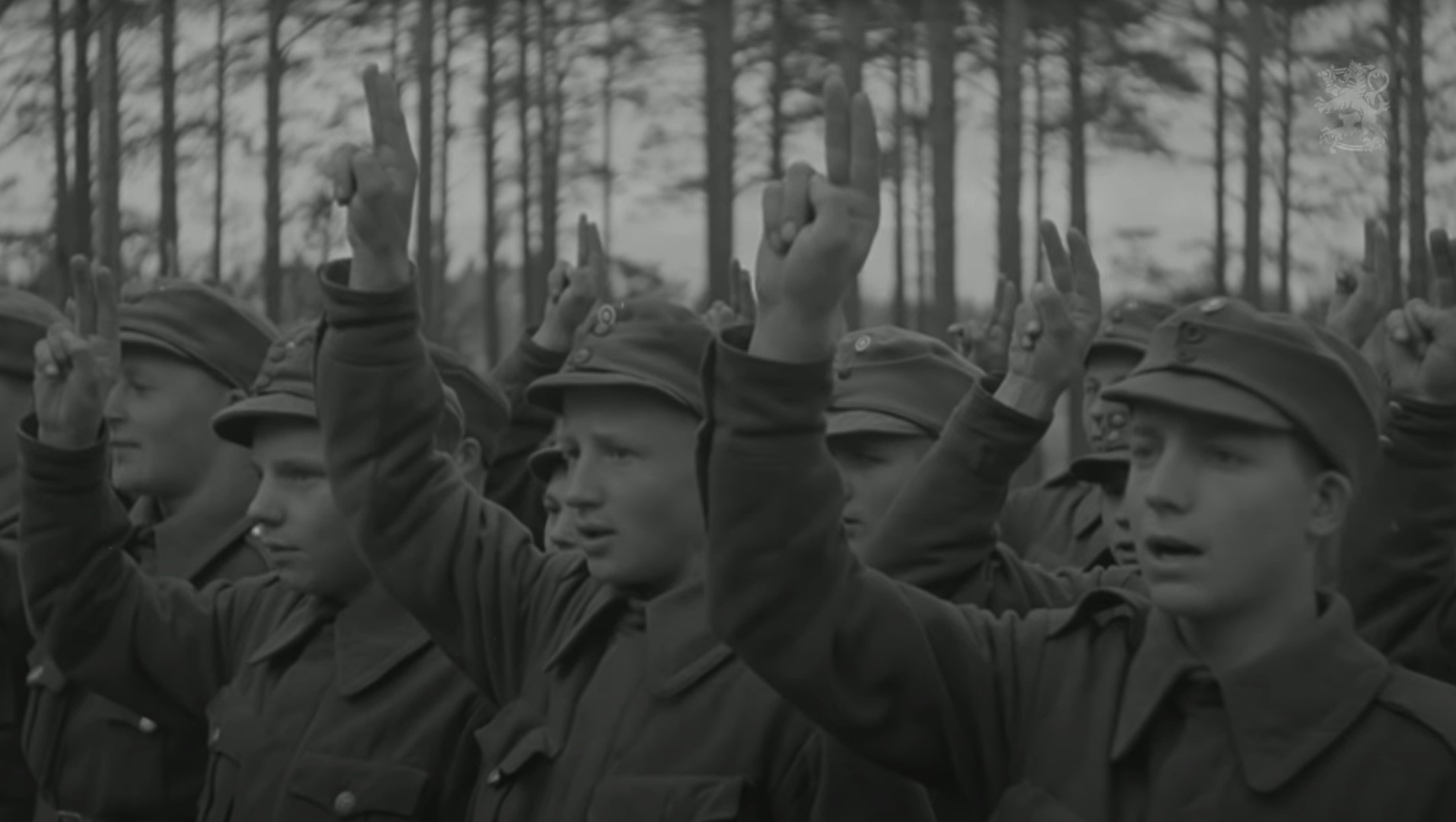 Miten veteraanit suhtautuvat tappamiseen? 
Yllättääkö heidän suhtautumisensa sinua? Miksi?
Onko tappaminen mielestäsi missään tilanteessa oikeutettua? Perustele vastauksesi huolellisesti.
Voisiko videon kaltaista haastattelua hyödyntää historiallisessa tutkimuksessa? Miksi se olisi tai ei olisi luotettava lähde? Perustele.
Tiedätkö, onko sinun suvussasi sotaveteraaneja? Onko esimerkiksi isoisoisäsi ollut sodassa? Selvitä sukusi historiaa keskustelemalla vanhempiesi ja isovanhempiesi kanssa.
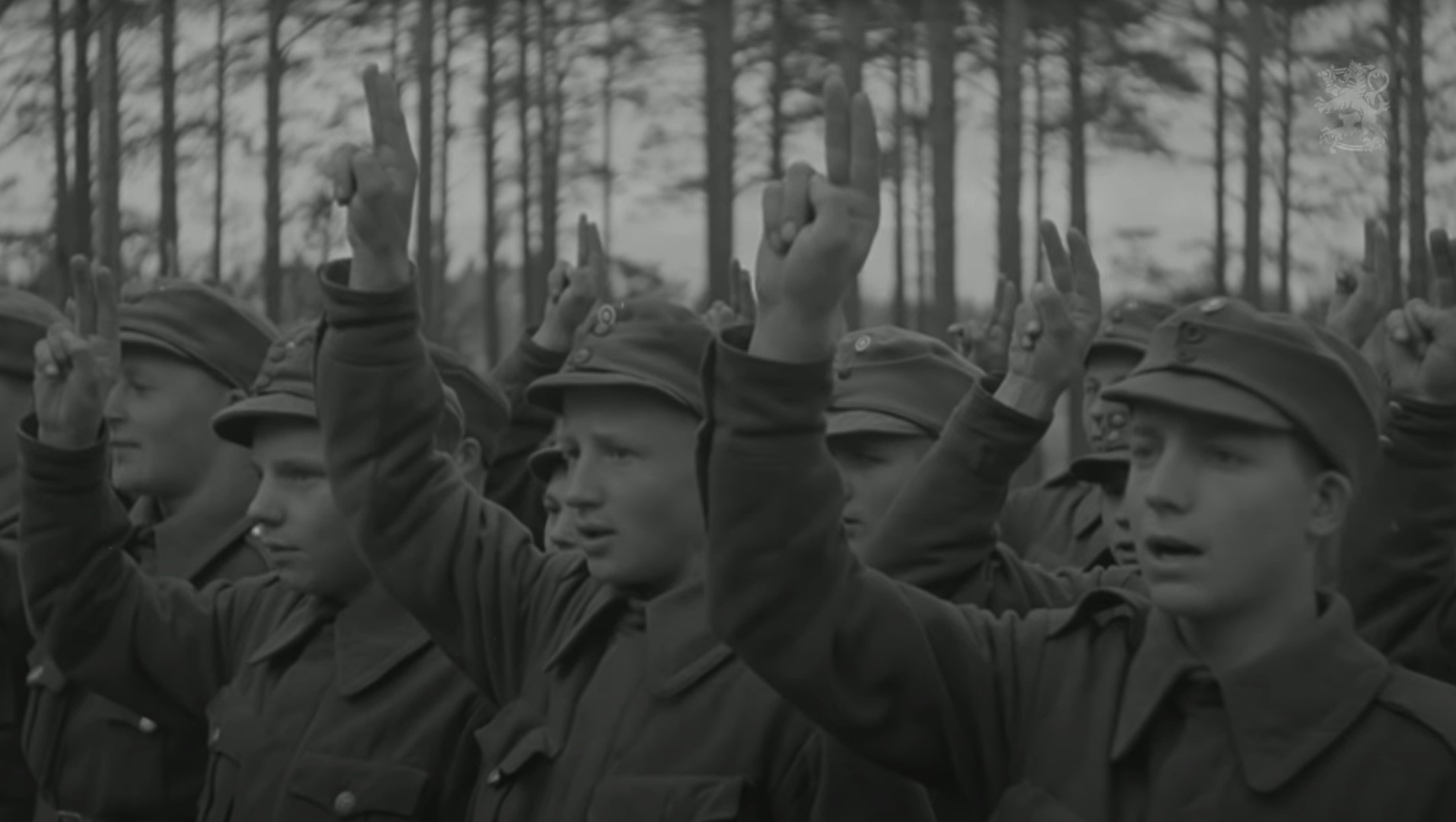 Vertaile videoita:
Miten veteraanien perintö näkyy tämän päivän varushenkilöiden asenteissa ja toiminnassa?
Veteraanit olivat sotaan lähtiessään suurin pirtein saman ikäisiä kuin palvelustaan suorittavat jääkiekkoilijat ensimmäisellä videolla. Miten nykypäivän varushenkilön ja saman ikäisen sotaveteraanin nuoruus eroaa toisistaan? Entä mitä yhteisiä kokemuksia heillä saattaisi olla?
Oletko samaa vai eri mieltä seuraavien väittämien kanssa. Perustele mielipiteesi.
On tärkeää muistella sotaa, vaikka elämmekin vakaata rauhan aikaa.
Sodan vaikutukset näkyvät edelleen suomalaisessa yhteiskunnassa ja arjessa.
Sota-aika on Suomen osalta historiaa, eikä meidän tarvitse pelätä uuden sodan syttymistä.
Nykypäivän nuorilla on realistinen käsitys siitä, mitä sota on.
Veteraanien muistelmat ovat kaikista sotakertomuksista luotettavimpia, koska he ovat itse kokeneet sodan.
Olisin itse valmis lähtemään sotaan,
       jos minun täytyisi.
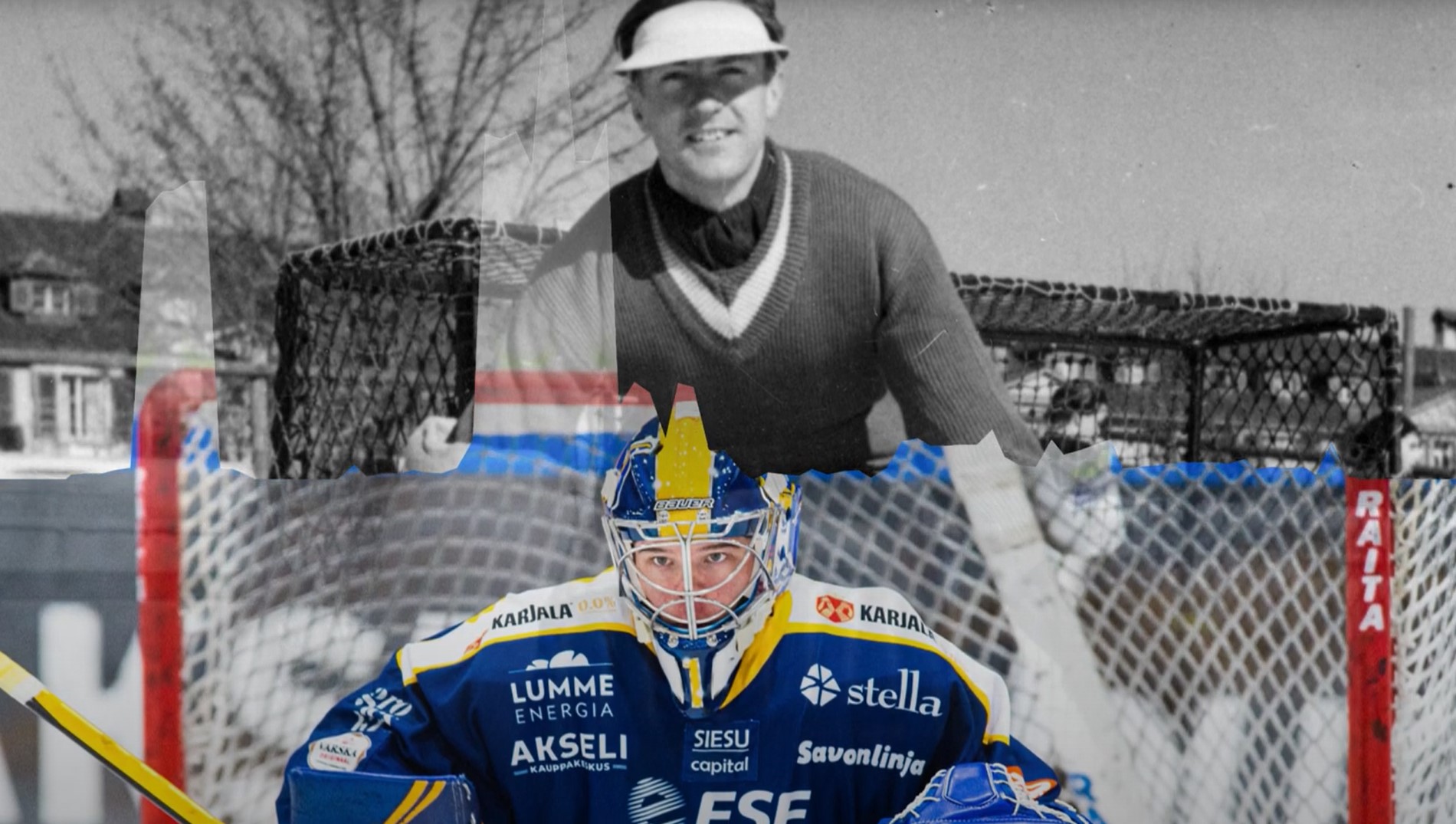 Koululais- ja opiskelijaryhmätTiedustelutinfo@muisti.org+358 50 475 3975Sodan ja rauhan keskus MuistiRistimäenkatu 450100 Mikkelihttps://muisti.org/kouluille/https://muisti.org/
8
11/08/2022